Kiểm tra bài cũ:
HS 1: Trong các số sau số nào là bội của 4 ?
                       16; 24; 35; 36
HS 2: Viết hai số chia hết cho 5. Tổng của chúng có chia hết cho 5 không?
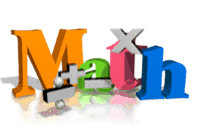 Trong đợt tổng kết học kì I, lớp 6A được Hội cha mẹ học sinh thưởng 50 cái bút. Trường lại thưởng thêm cho lớp 4 hộp bút nữa ( số bút trong mỗi hộp là như nhau). Các bạn đề nghị sẽ chia đều phần thưởng cho 4 tổ. Nếu không biết số bút trong mỗi hộp, ta có thể chia đều số bút đó cho 4 tổ được không?
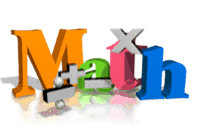 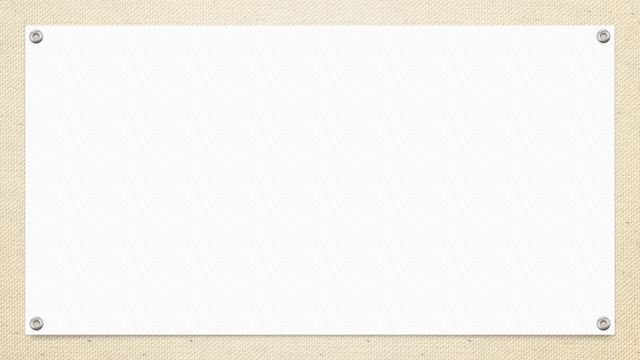 Tiết 14:
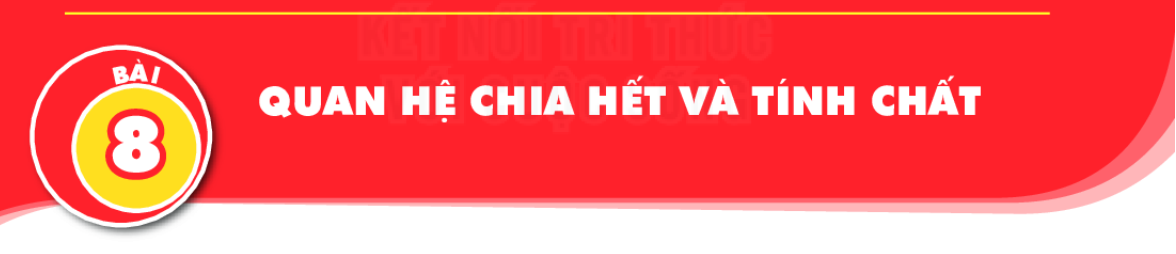 (Tiếp)
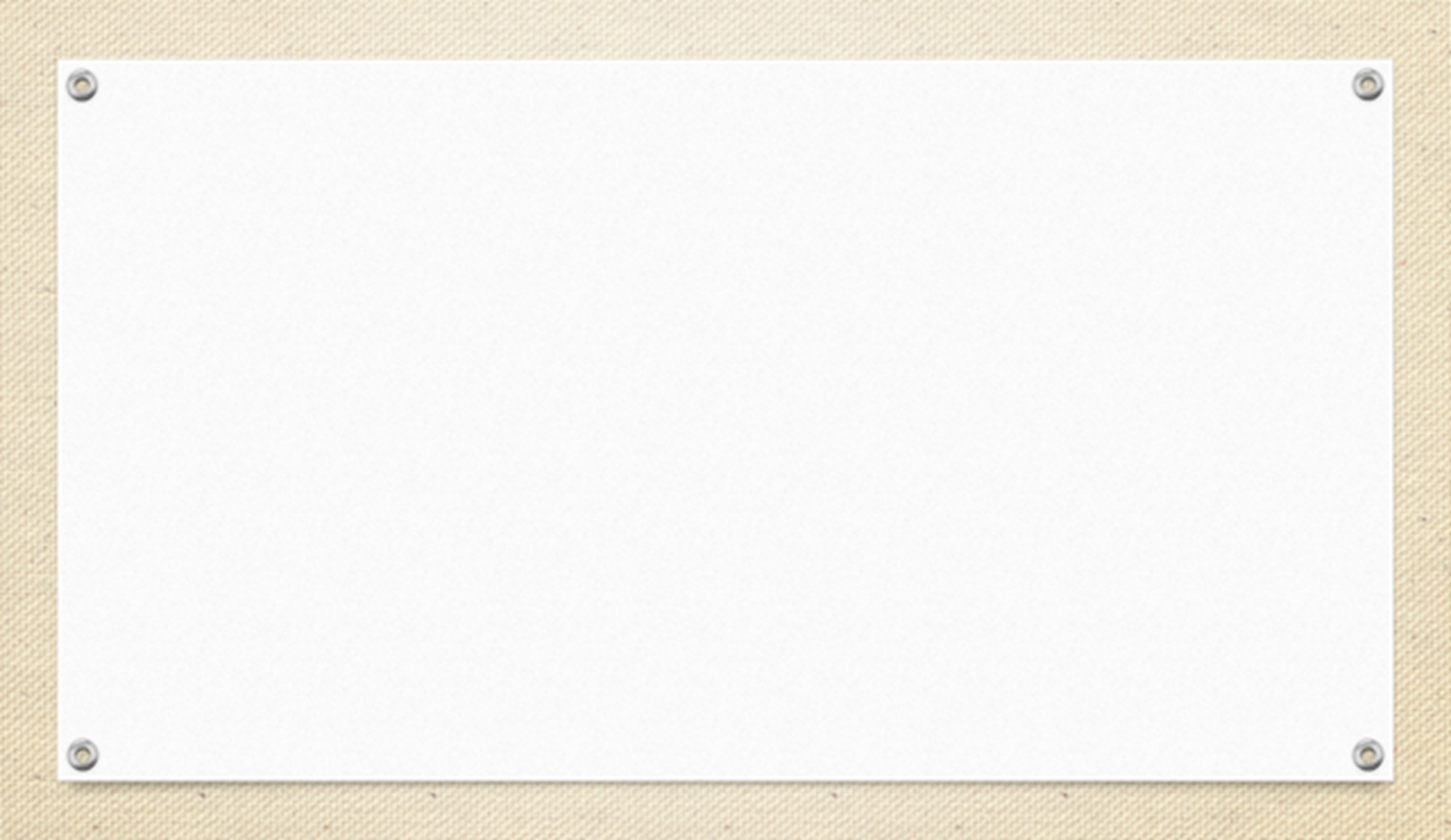 2) TÍNH CHẤT CHIA HẾT CỦA MỘT TỔNG
*) Trường hợp chia hết:
HĐ4:
      Viết ba số chia hết cho 7. Tổng của chúng có chia hết cho 7 không?
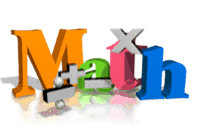 Kết luận 1:
tổng
Nếu tất cả các số hạng của một .........đều chia hết cho cùng ...........thì tổng .............cho số đó
         a   m, b   m và c   m         .................     m
chia hết
một số
(a + b + c)
Chú ý: Tính chất 1 cũng đúng với một hiệu, chẳng hạn 30   3 và 18   3, suy ra (30-18)   3
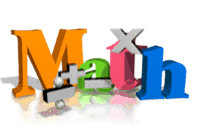 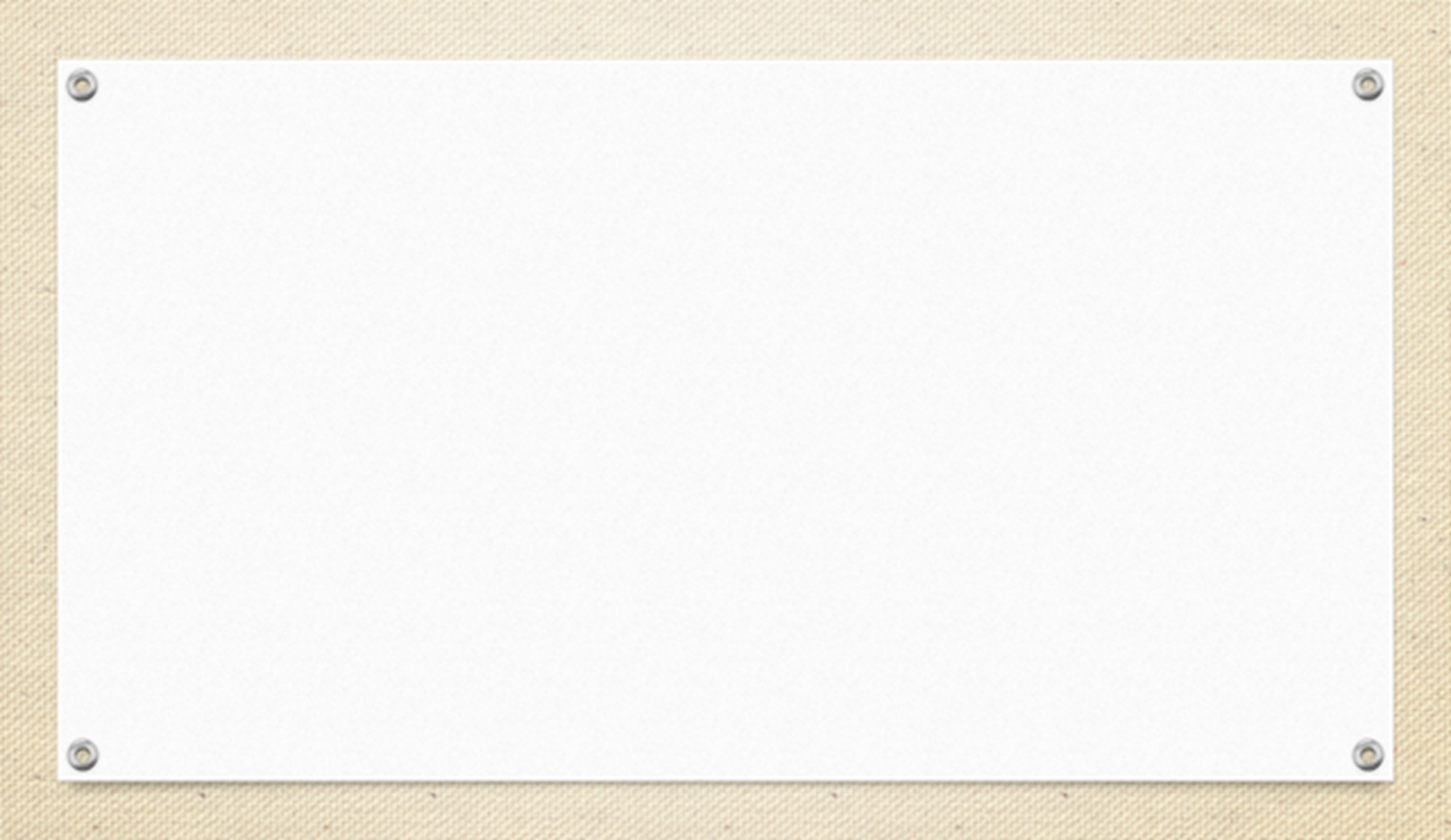 Ví dụ 3: Không thực hiện phép tính, hãy cho biết 6+15+30 có chia hết cho 3 không ? Vì sao?
GIẢI
Vì 6    3, 15    3 và 30    3 nên (6 + 15 + 30)   3
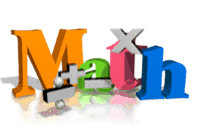 *) Luyện tập 2:
Không thực hiện phép tính, hãy cho biết
24 + 48 có chia hết cho 4 không? Vì sao?
 48 + 12 – 36 có chia hết cho 6 không? Vì sao?
*) Vận dụng:
Hãy tìm x thuộc tập  1; 14; 16; 22; 28   biết tổng  21 + x chia hết cho 7
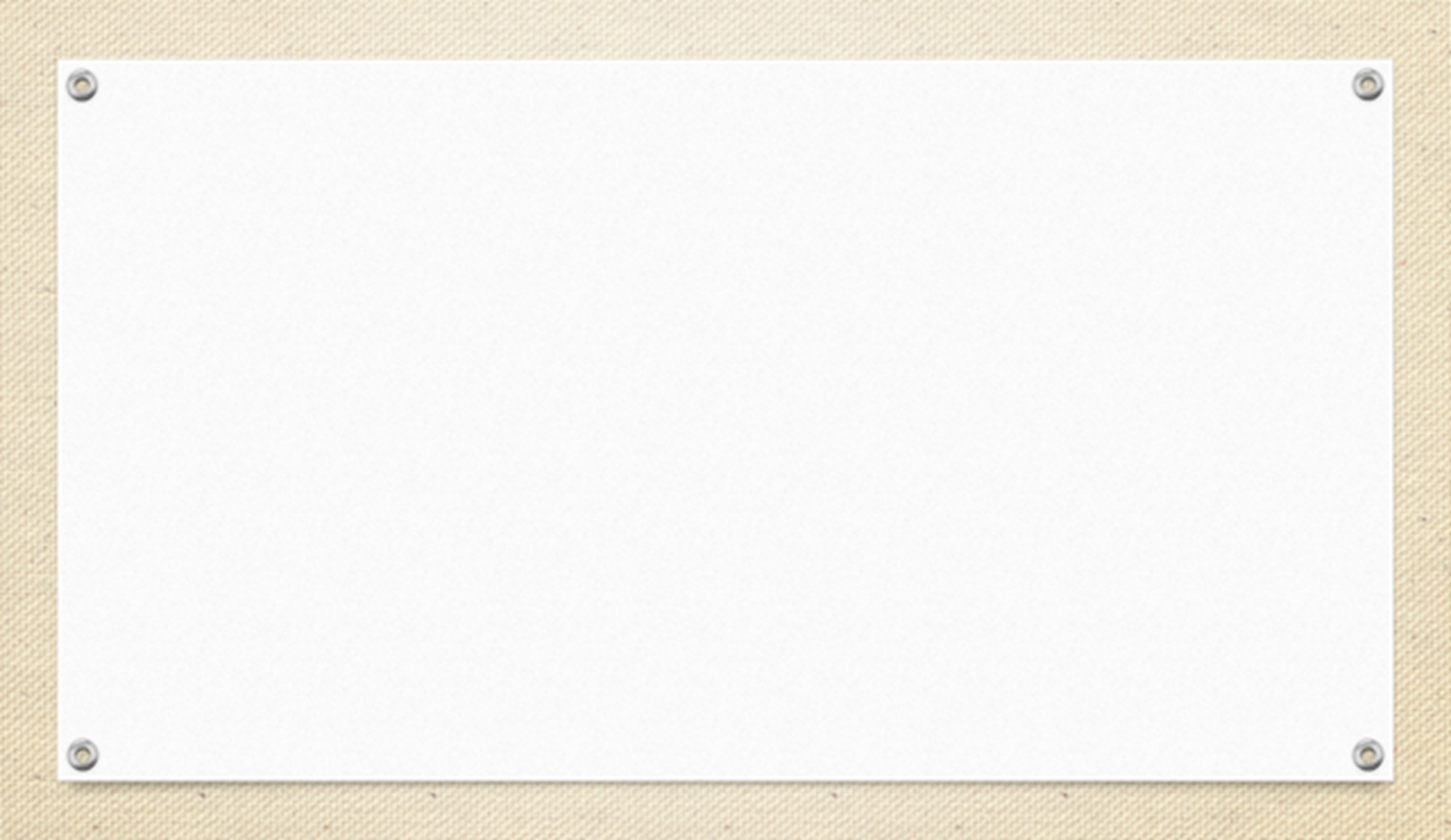 *) Trường hợp không chia hết:
Thảo luận nhóm (3 phút)
HĐ5- Nhóm 1-3: Viết hai số, trong đó một số chia hết cho 5, số còn lại không chia hết cho 5. Tổng của chúng có chia hết cho 5 không?
....................................................................................................................................................................................................................................................................................................................................................
HĐ6- Nhóm 2-4: Viết ba số, trong đó hai số chia hết cho 4, số còn lại không chia hết cho 4. Tổng của chúng có chia hết cho 4 không?
.....................................................................................................................................................................................................................................................................................................................................................
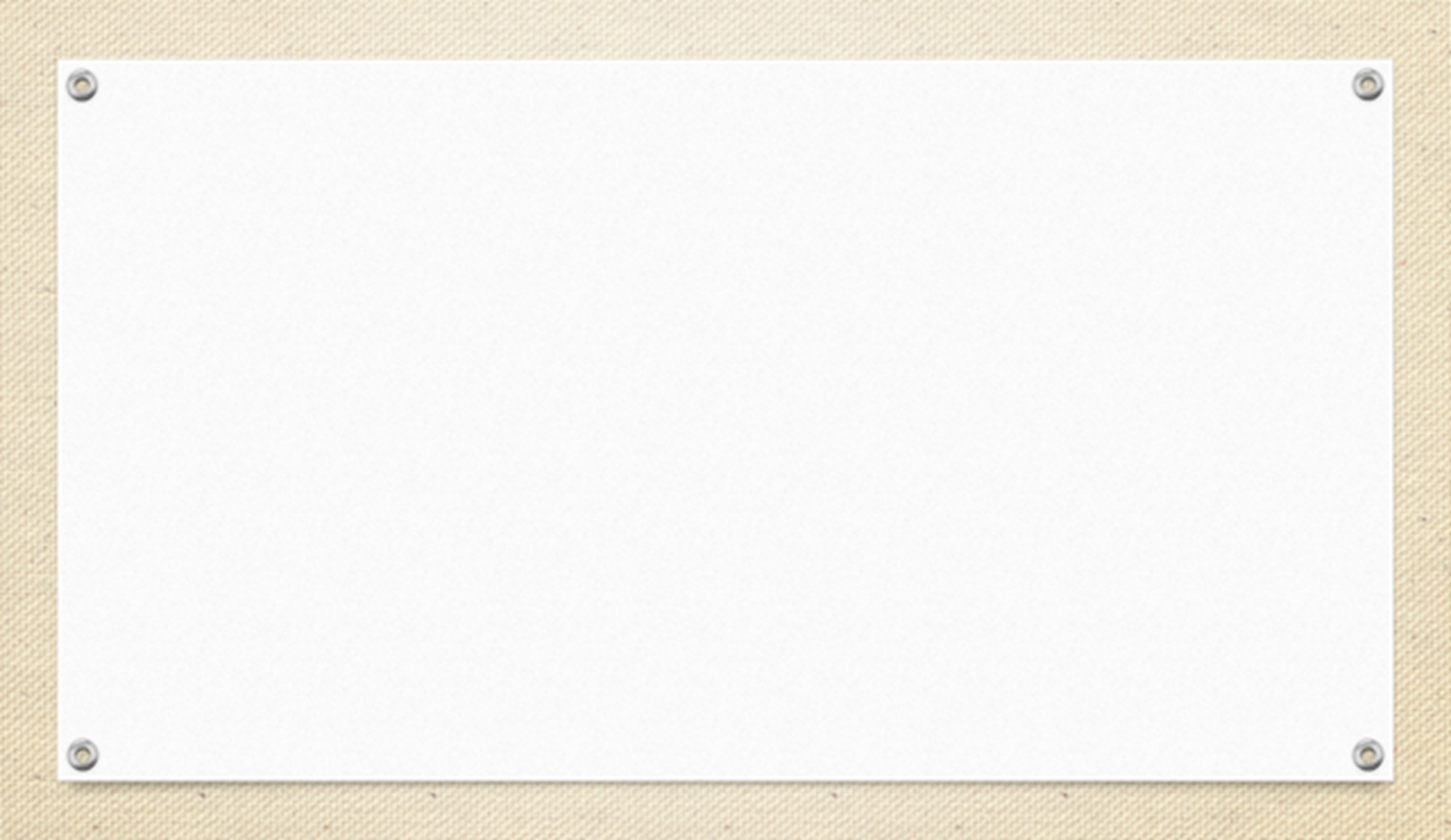 Kết luận 2
có một
Nếu ............  số hạng của một tổng không.................cho một số, các số hạng còn lại đều.................cho số đó thì tổng ..............................cho số đó
chia hết
chia hết
không chia hết
a    m,  b   m và  c    m         (a + b + c)   m
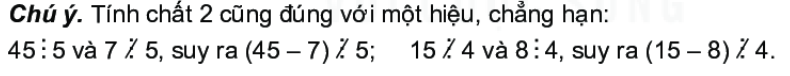 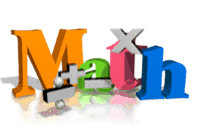 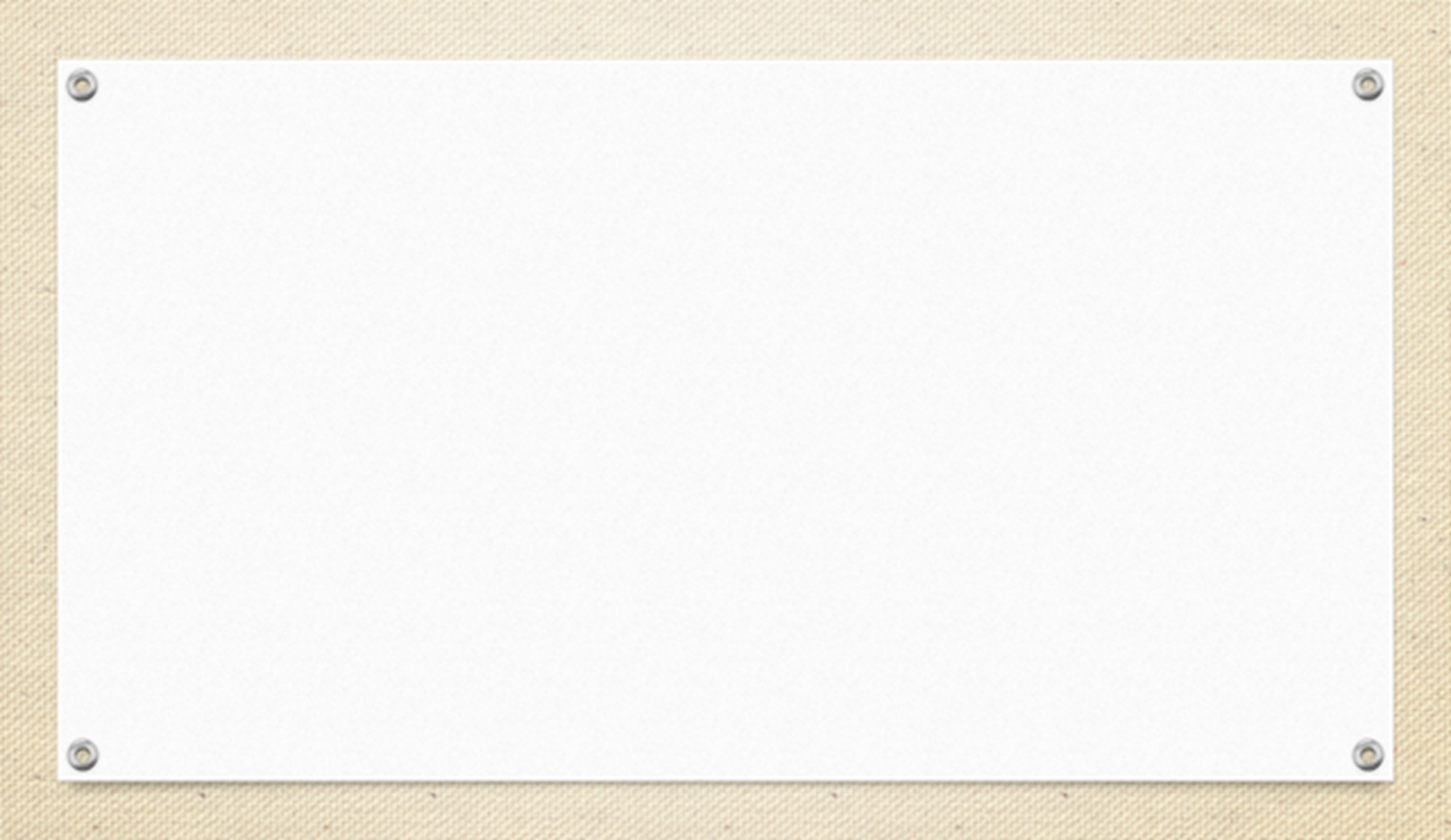 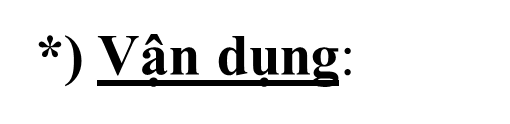 Không thực hiện phép tính hãy cho biết 5 + 45 + 2019 có chia hết cho 5 không? Vì sao?
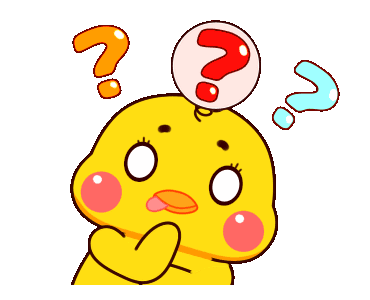 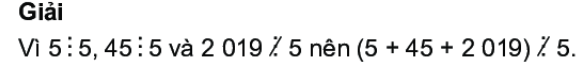 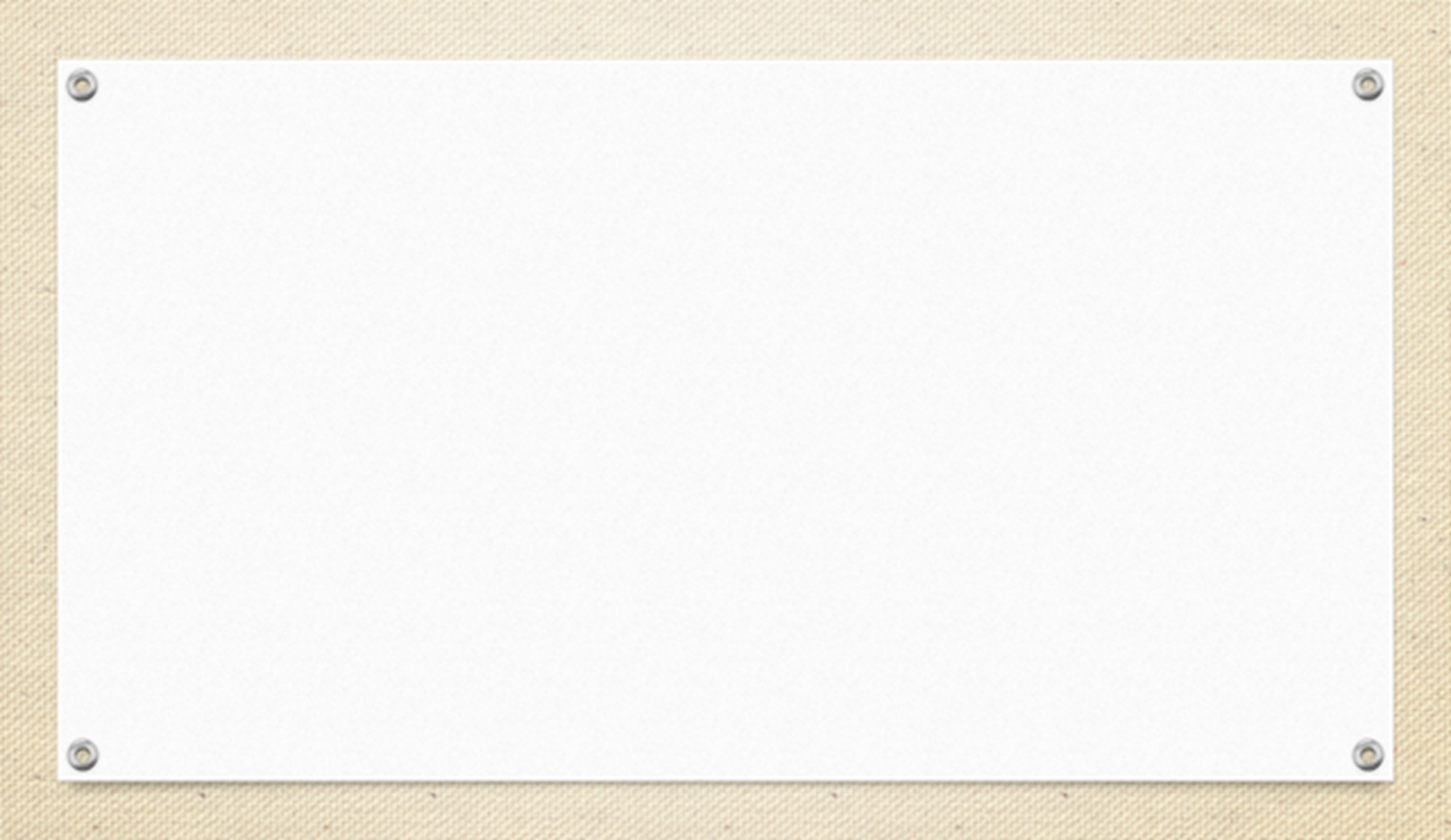 Trở lại với tình huống mở đầu: vì số bút trong các hộp bút bằng nhau nên tổng số bút trong 4 hộp là một số chia hết cho 4. Vì 50 không chia hết cho 4 nên tổng số bút lớp 6A được thưởng không chia đều được cho 4 tổ.
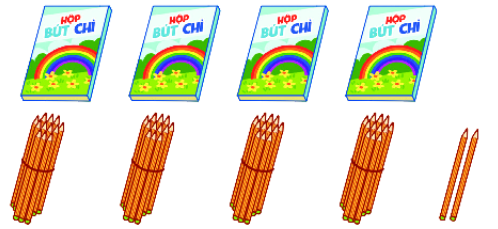 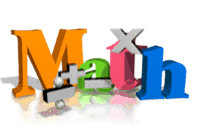 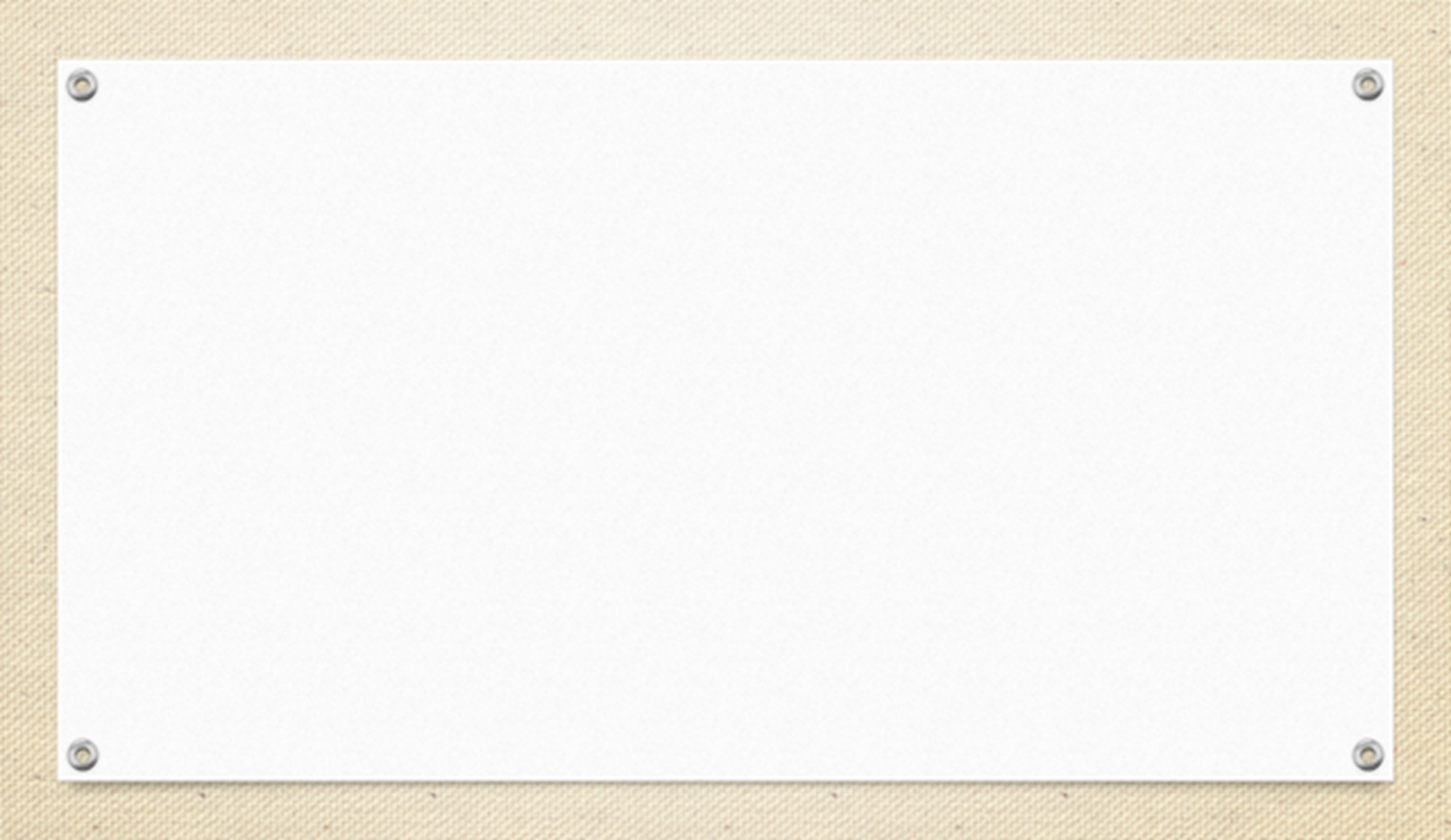 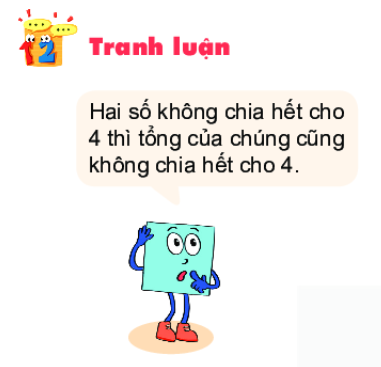 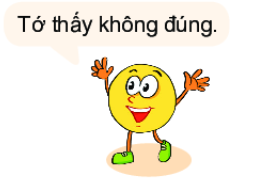 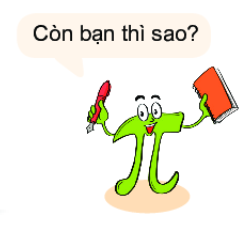 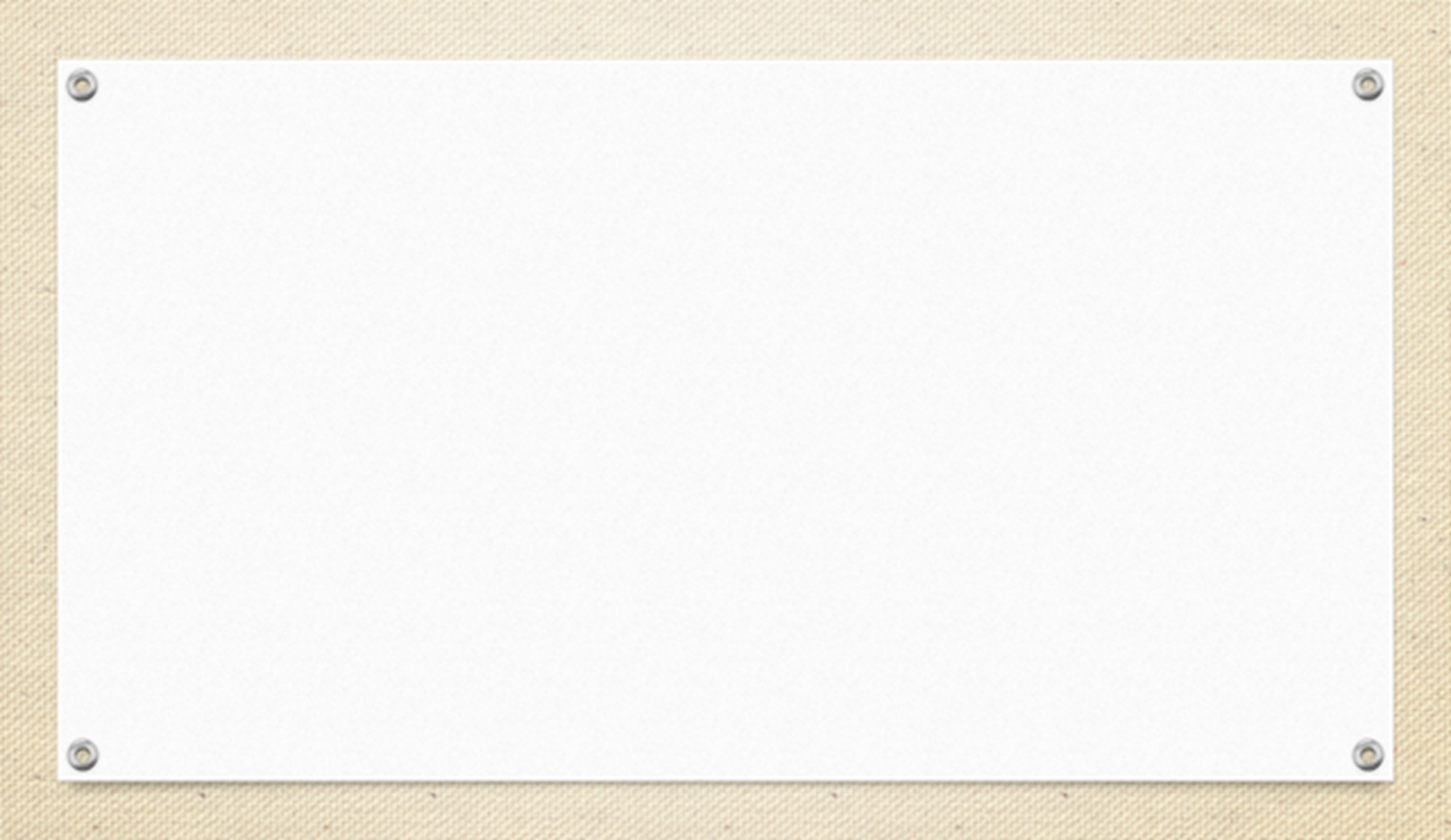 *) Vận dụng:
Cho ví dụ hai số a và b trong đó a không chia hết cho 4, b không chia hết cho 4 nhưng a + b lại chia hết cho 4
Ví dụ:
10      4; 6     4 nhưng (10 + 6)    4
14      4; 6     4  nhưng (14 + 6 )    4 hoặc ( 14 – 6)   4
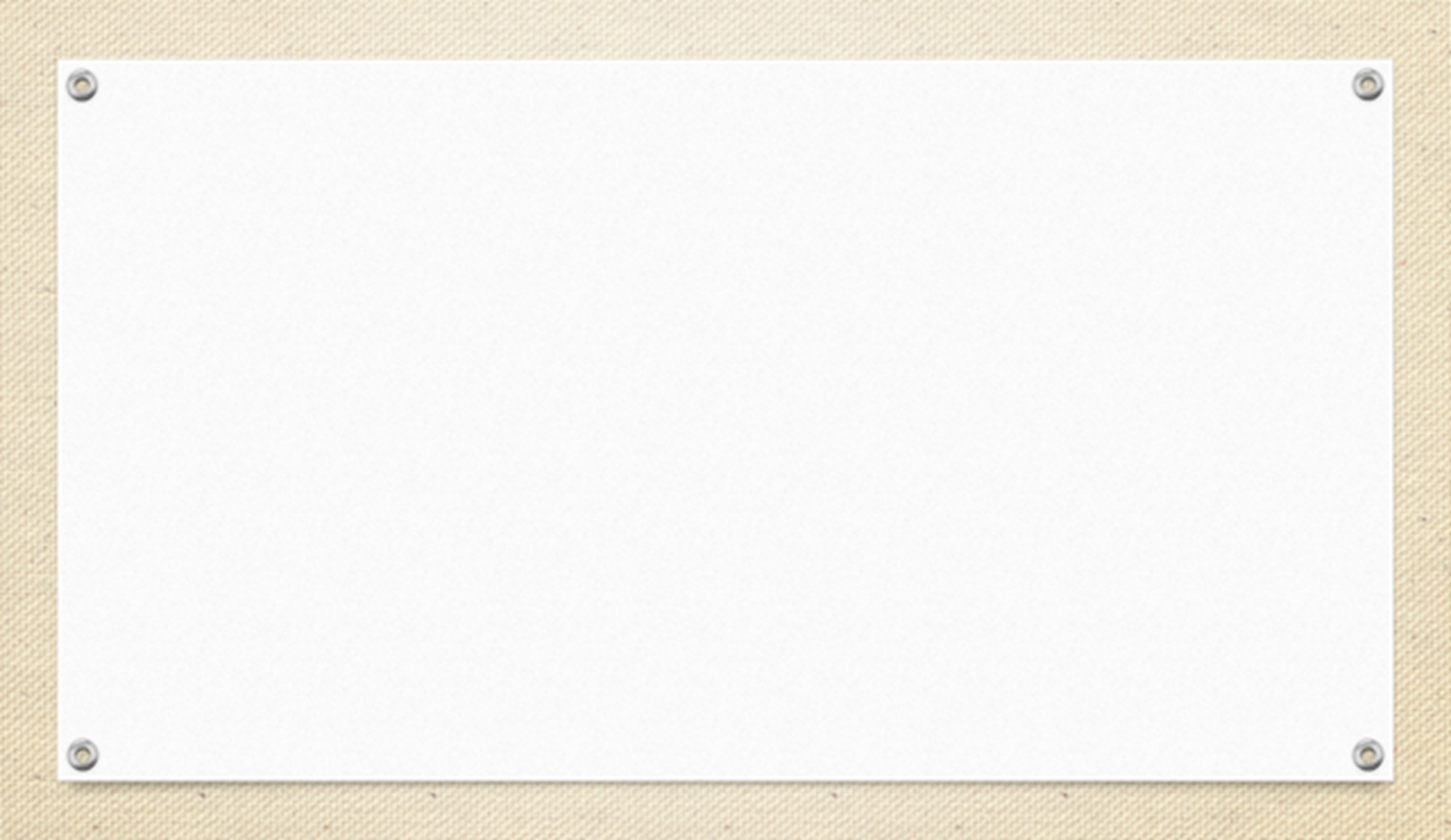 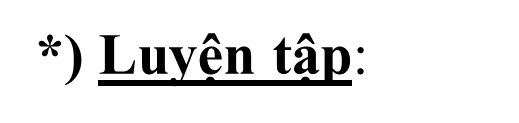 Bài 1: Không thực hiện phép tính, hãy cho biết:
20 + 81 có chia hết cho 5 không? Vì sao?
34 + 28 -12 có chia hết cho 4 không? Vì sao?
Bài 2:Tìm x thuộc tập 5; 25; 39; 54   sao cho tổng 20 + 45 + x không chia hết cho 5
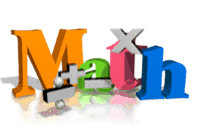 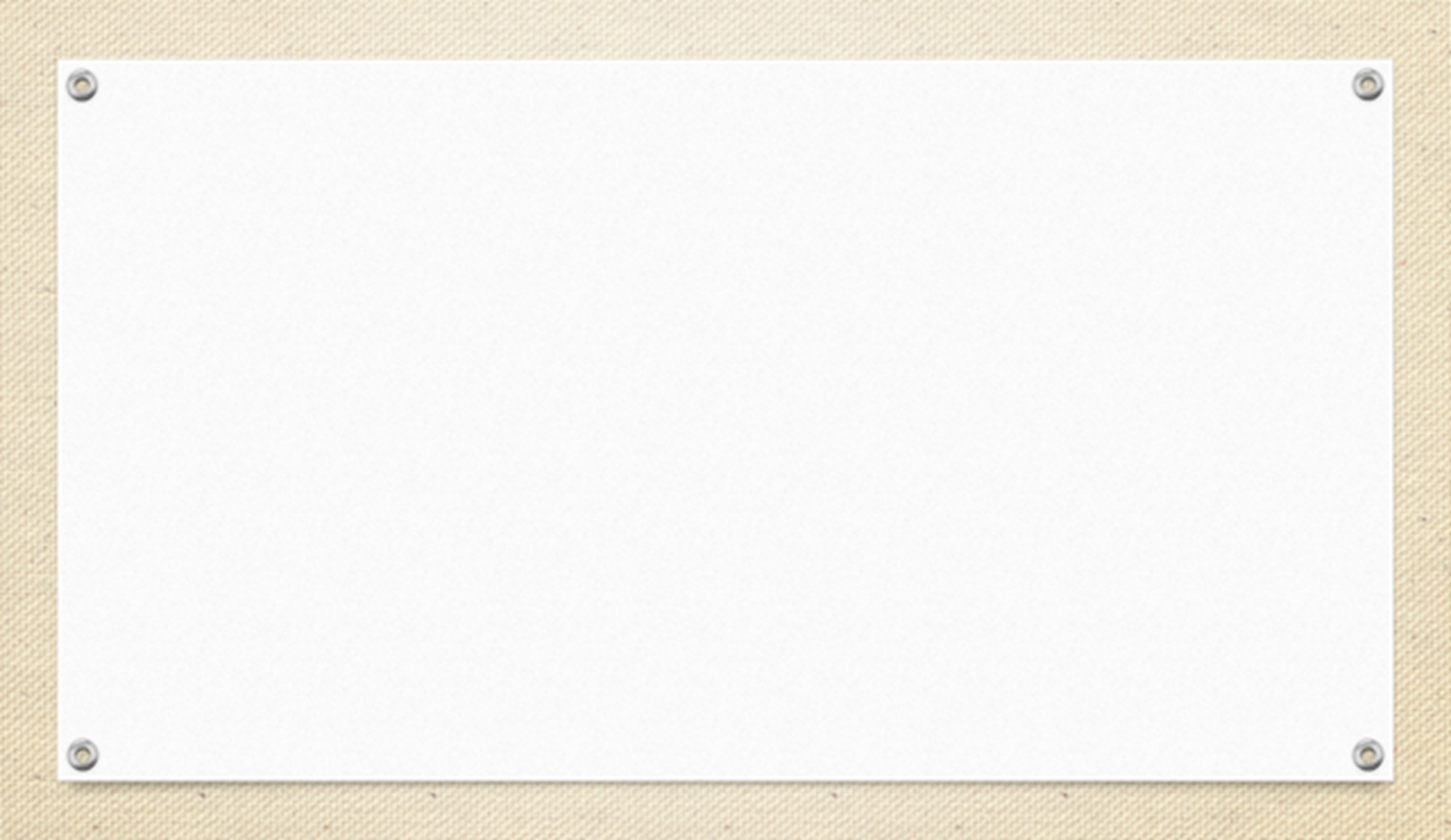 Bài tập : Điền vào phiếu thích hợp
X
X
X
X
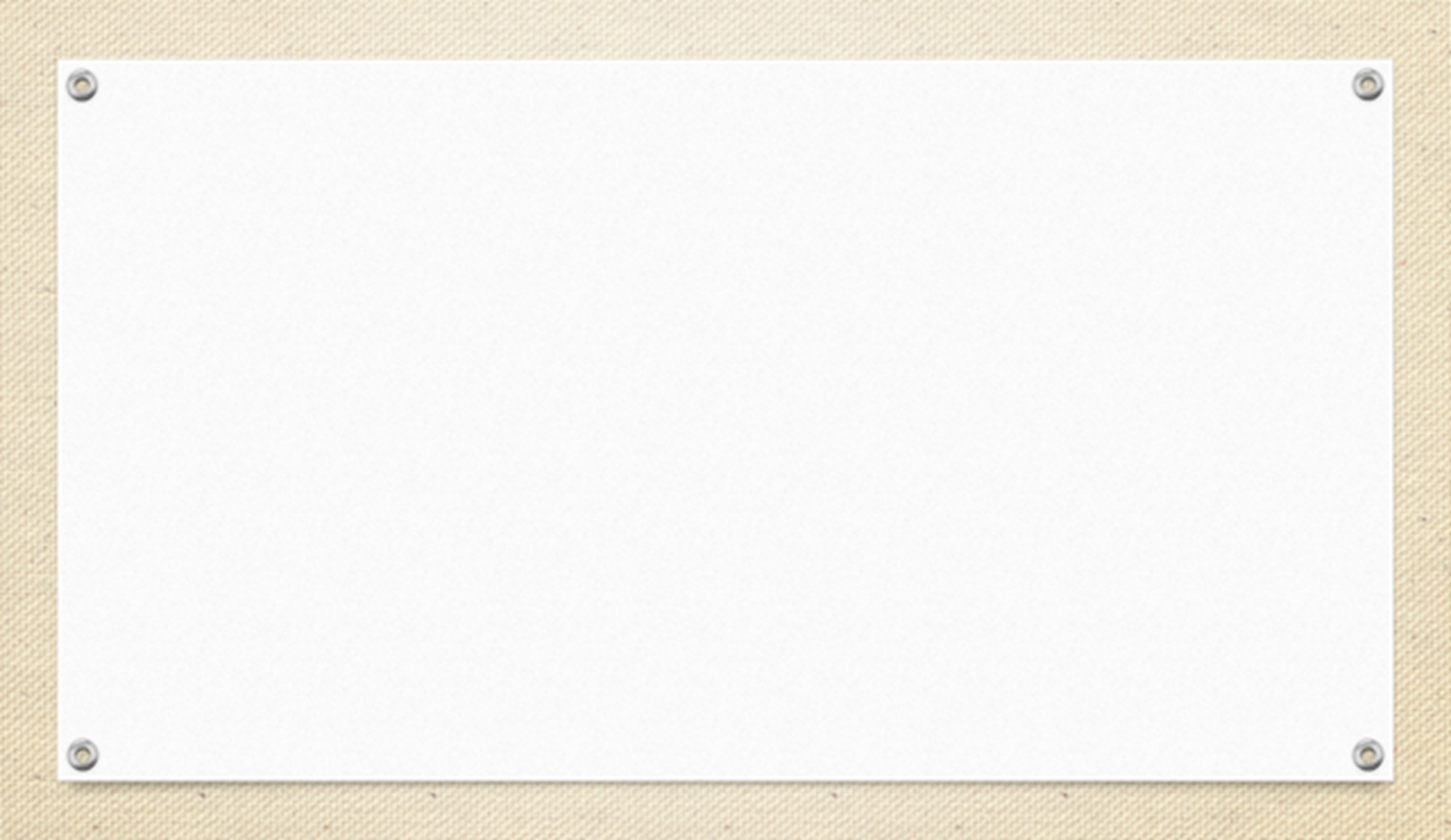 Bài 3: Lớp 6B có 16 bạn nữ và 20 bạn nam. Cần chia ra thành các tổ có số bạn bằng nhau. Hỏi:
a) Có thể chia học sinh lớp 6B thành 4 tổ được không?
HD: (16 + 20) có chia hết cho 4 không? 
b) Có thể chia học sinh lớp 6B thành 5 tổ được không?
HD: (16 + 20) có chia hết cho 5 không?
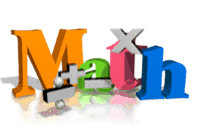 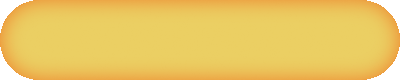 Hướng dẫn tự học ở nhà
Ôn tập lại kiến thức về quan hệ chia hết và tính chất.
f
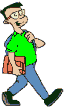 Làm các bài tập 2.4; 2.5; 2.6; 2.7; 2.8/sgk
f
Tìm hiểu trước bài 9 “Dấu hiệu chia hết”
f
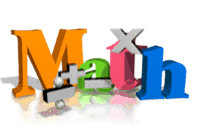 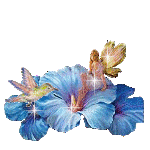 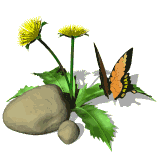 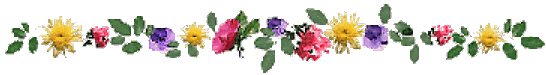